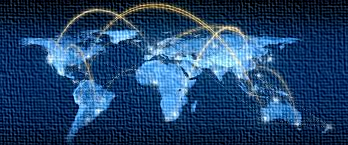 LA PROMOCIÓN DEL CRECIMIENTO EN UNA ECONOMÍA ABIERTA
Políticas económicas adecuadas.
Derechos de propiedad bien establecidos.
Estabilidad en la macroeconomía.
Rendimientos atractivos para la inversión.
Mejorar la práctica de los procesos productivos.